Төҫтәр донъяһында В мире цветов
Маҡсат: балаларға төҫтәрҙе танырға, айырырға, уларҙы дөрөҫ итеп атарға өйрәтеү


Цель: познакомить детей с различными цветами, учить их узнавать и правильно называть.
ҺАРЫ ТӨҪТӘГЕ ПРЕДМЕТТАРҘЫ  ТАП

НАЙДИ ПРЕДМЕТЫ ЖЕЛТОГО ЦВЕТА
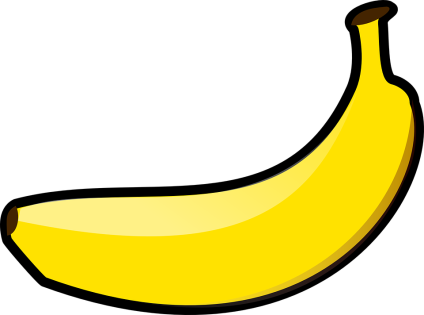 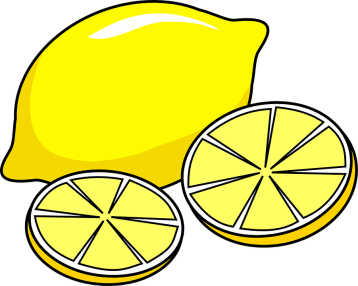 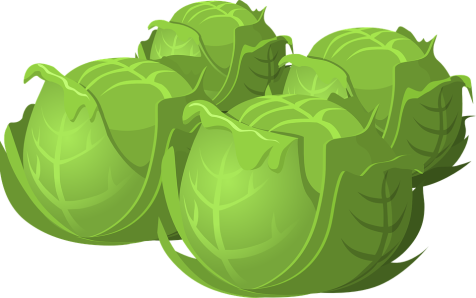 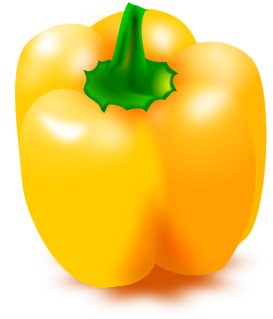 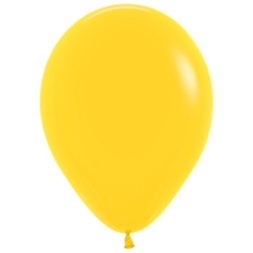 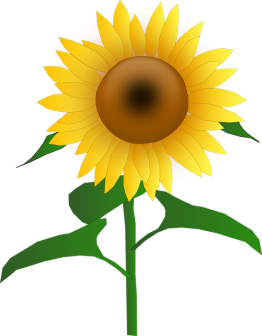 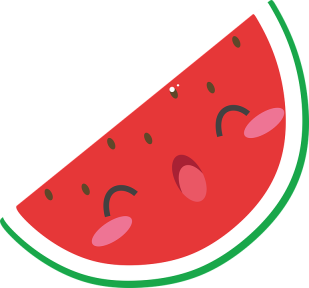 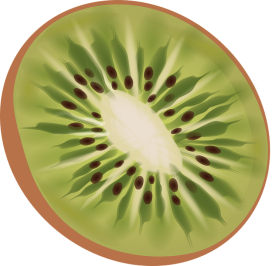 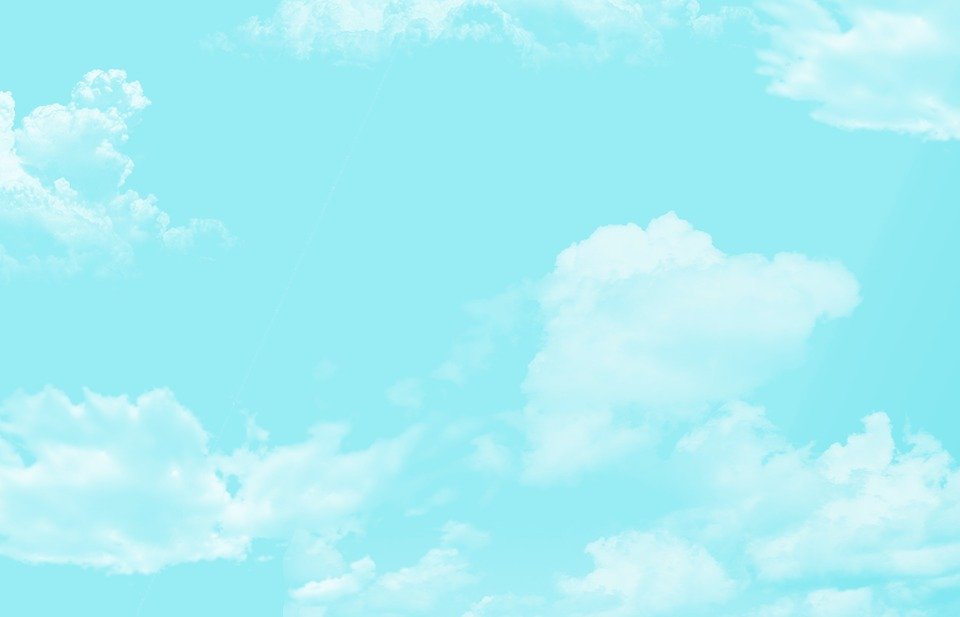 Ҡыҙыл төҫтәге шарҙарҙы күккә осор
Запусти красные воздушные шары в небо
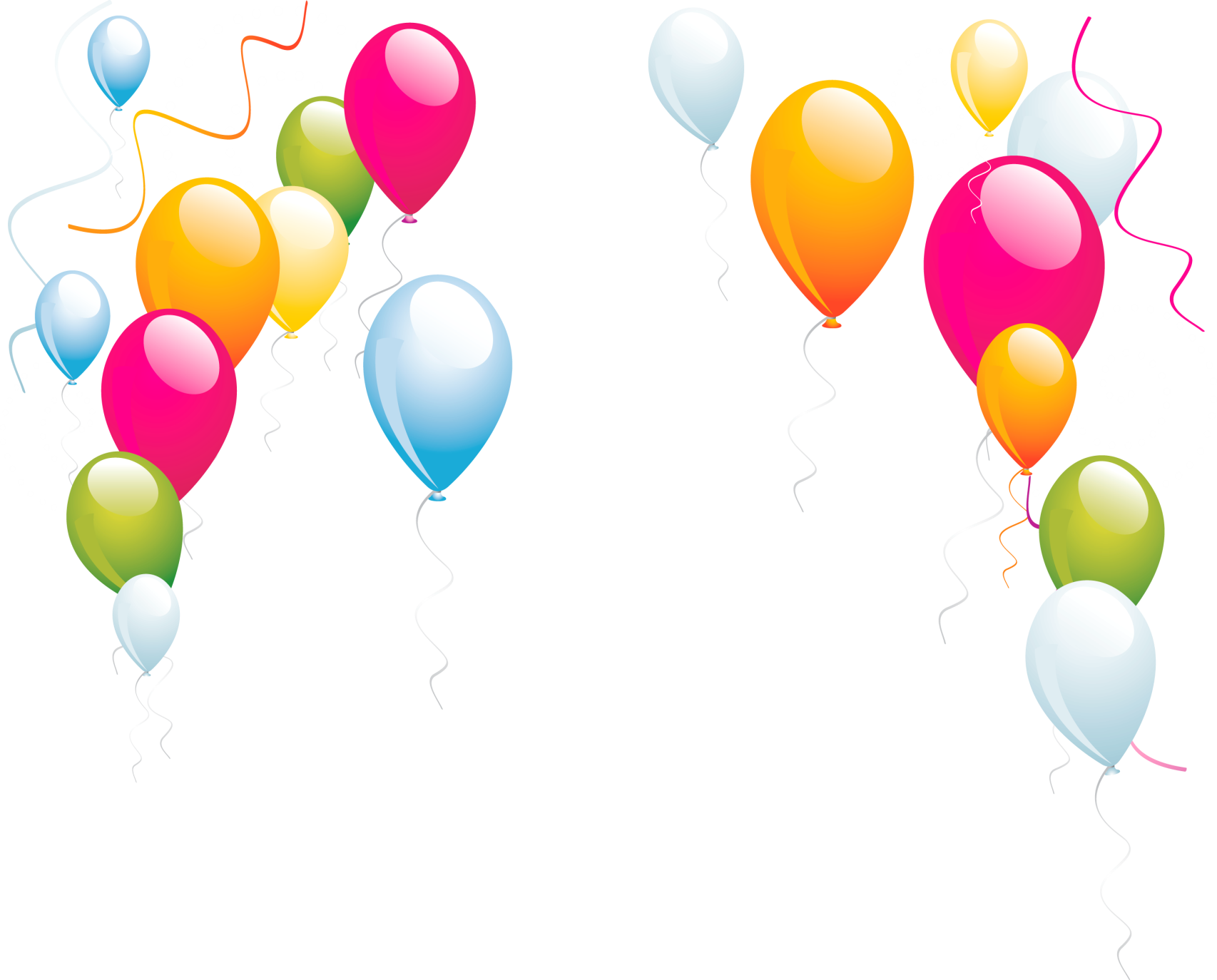 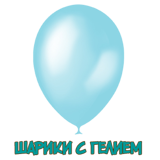 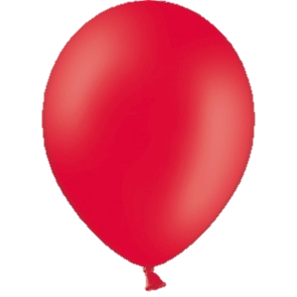 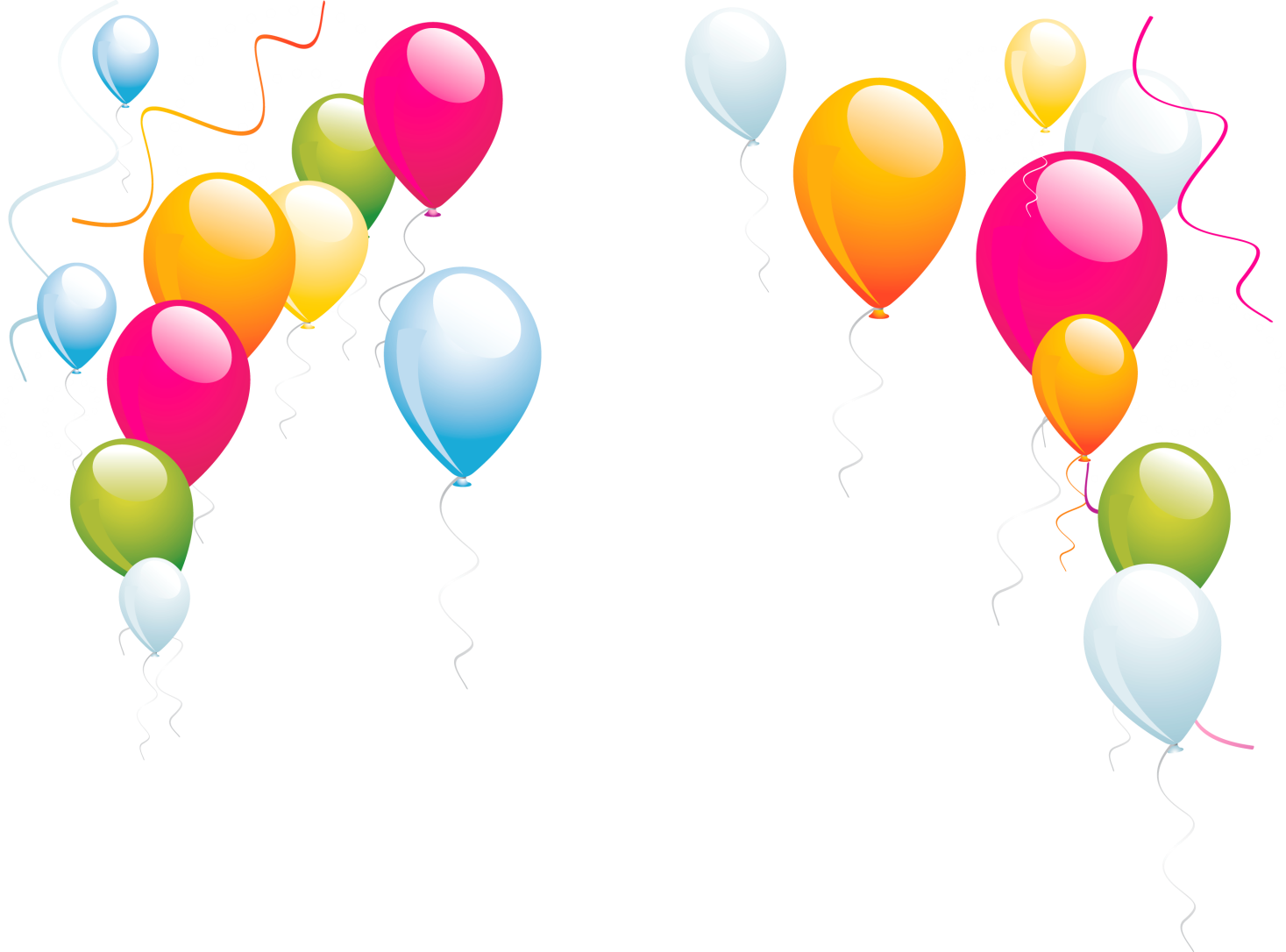 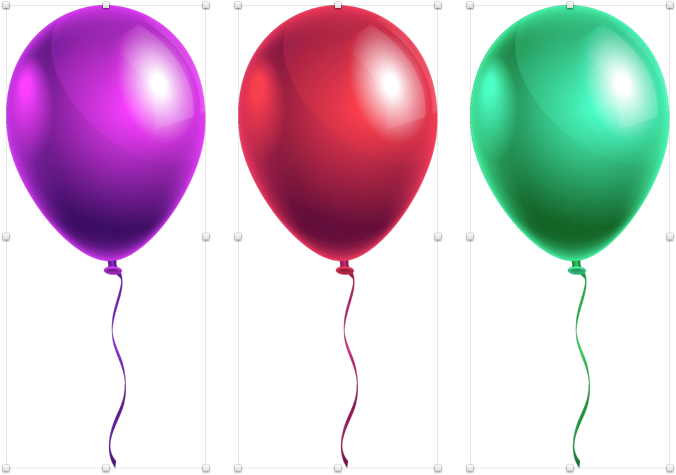 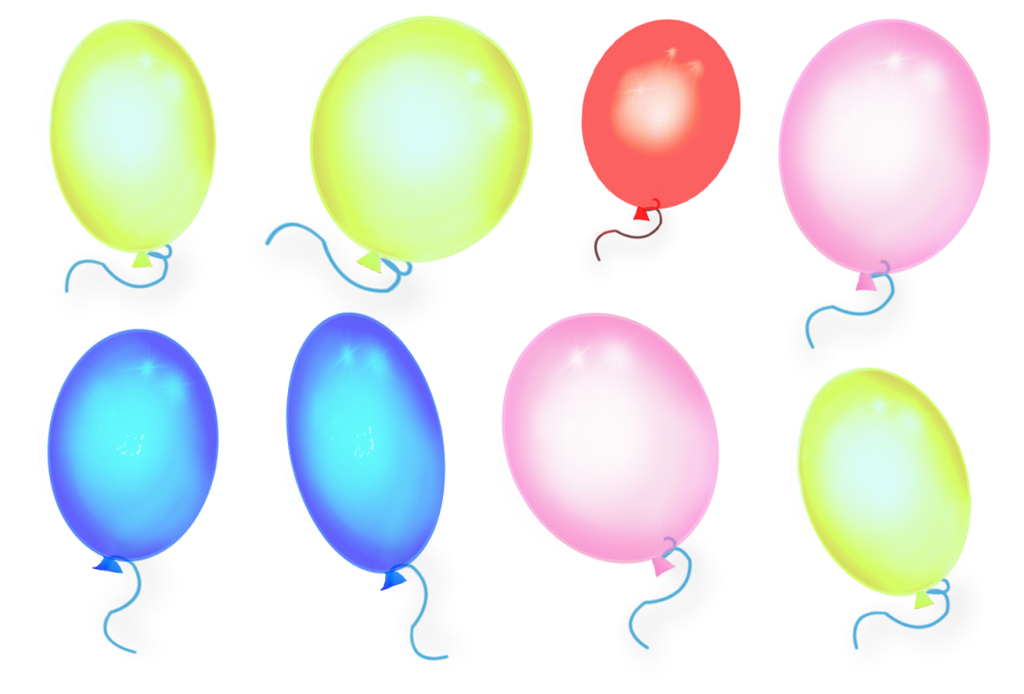 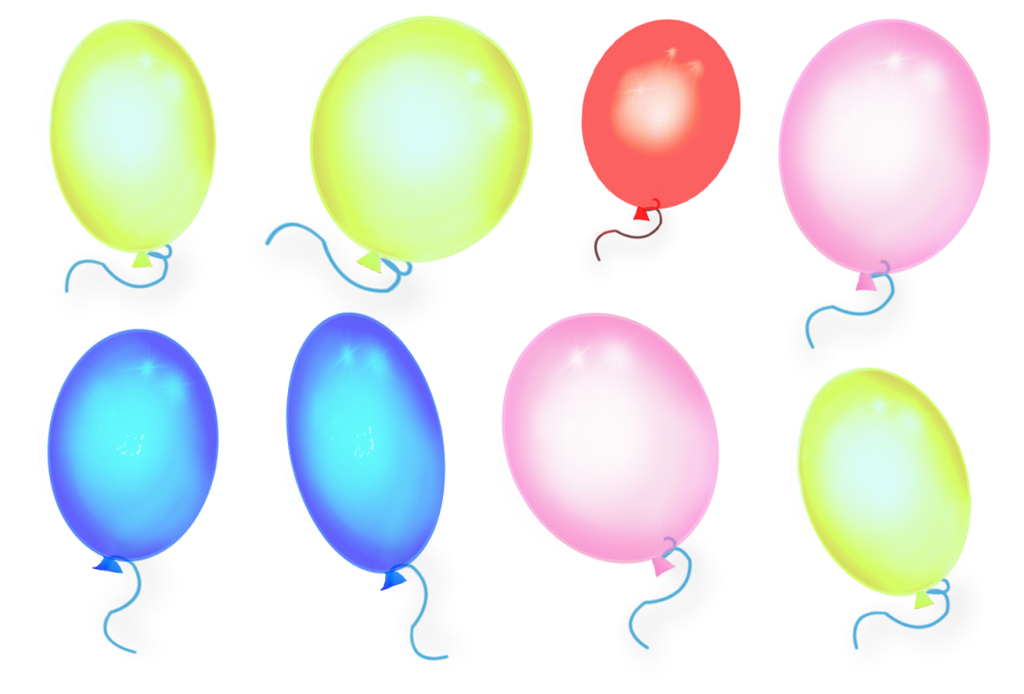 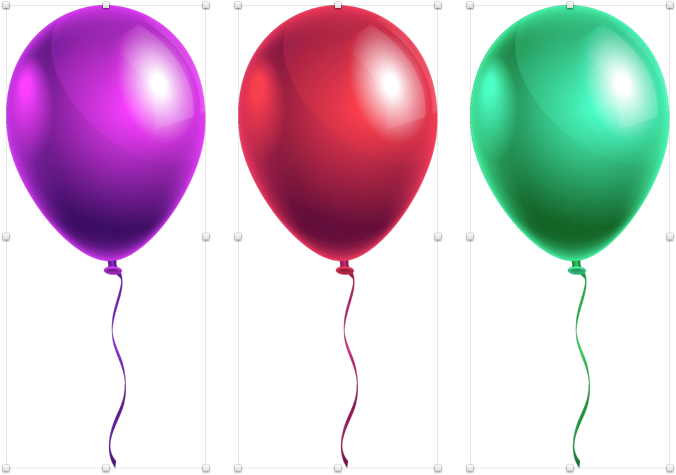 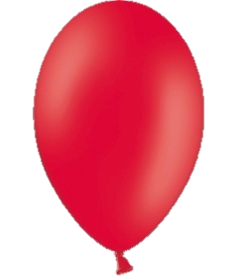 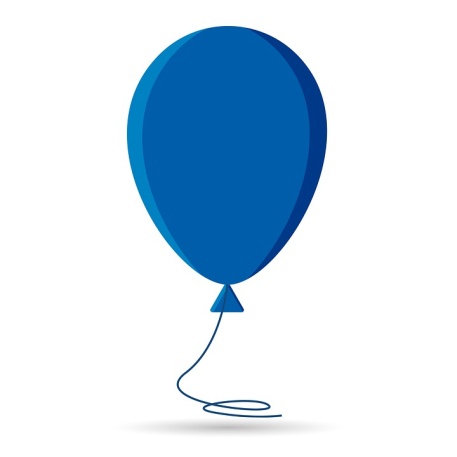 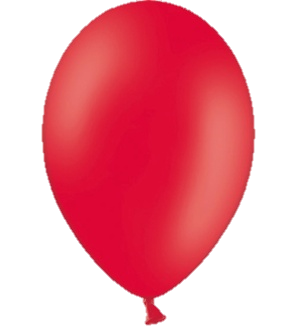 Йәшел төҫлө уйынсыҡтарҙы кәрзингә тултыр
Собери в корзину игрушки зеленого цвета
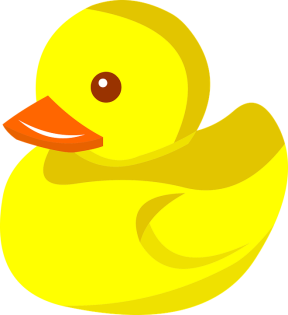 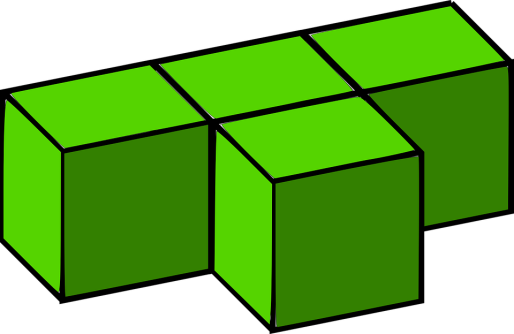 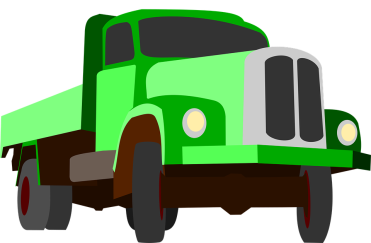 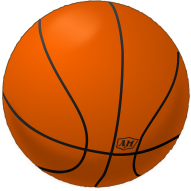 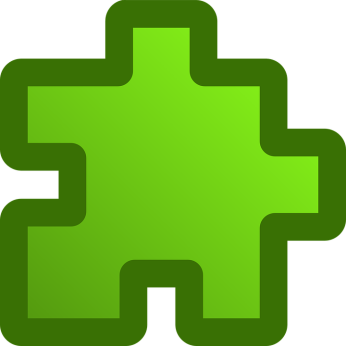 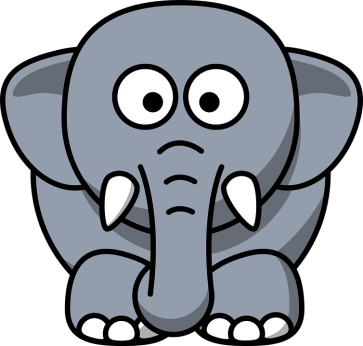 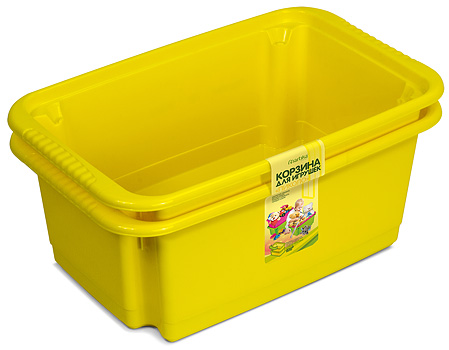 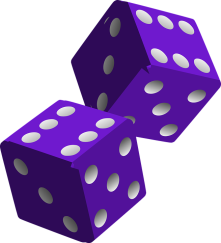 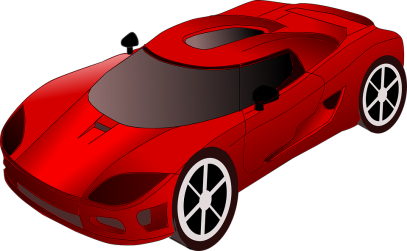 Шыршыны һары йондоҙсоҡтар менән биҙә
Укрась елку желтыми звездочками
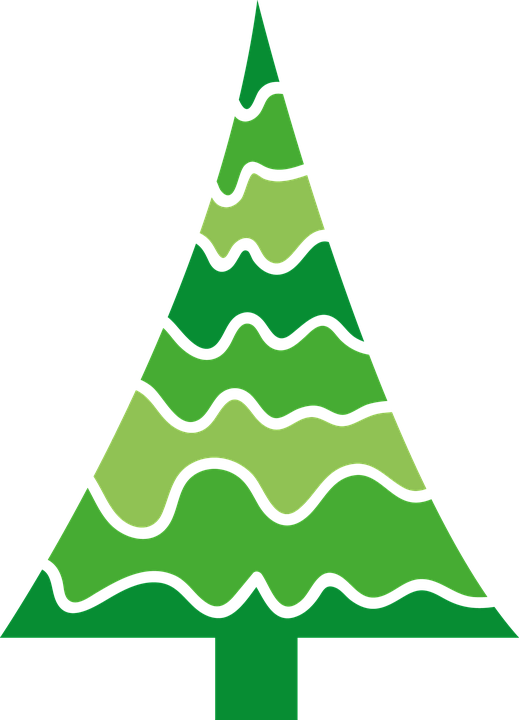 АФАРИН!
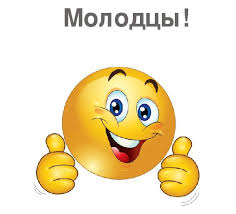 ТӨҘӨҮСЕҺЕ:

Миңлеәхмәтова Гөлфирә Рәис ҡыҙы